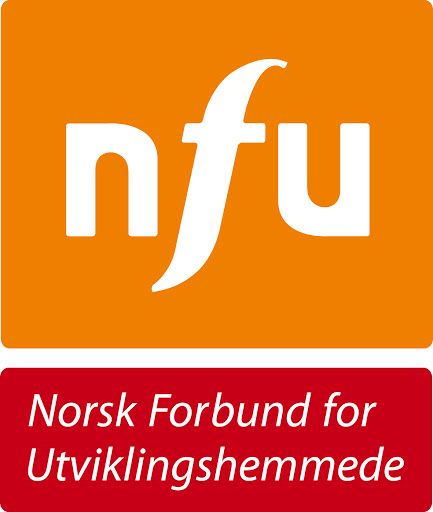 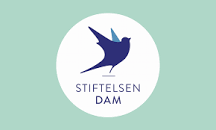 DIAGRAM
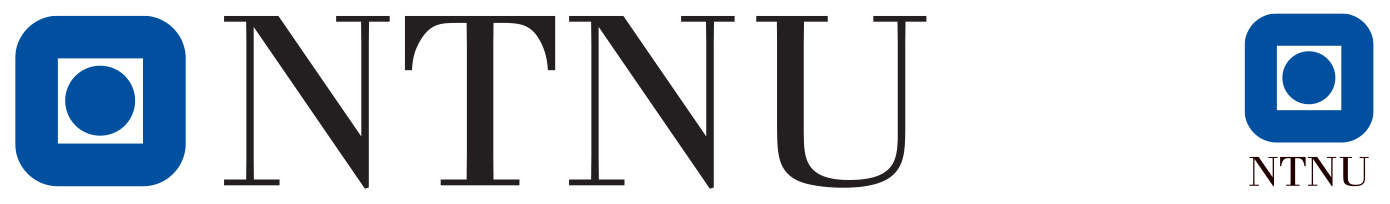 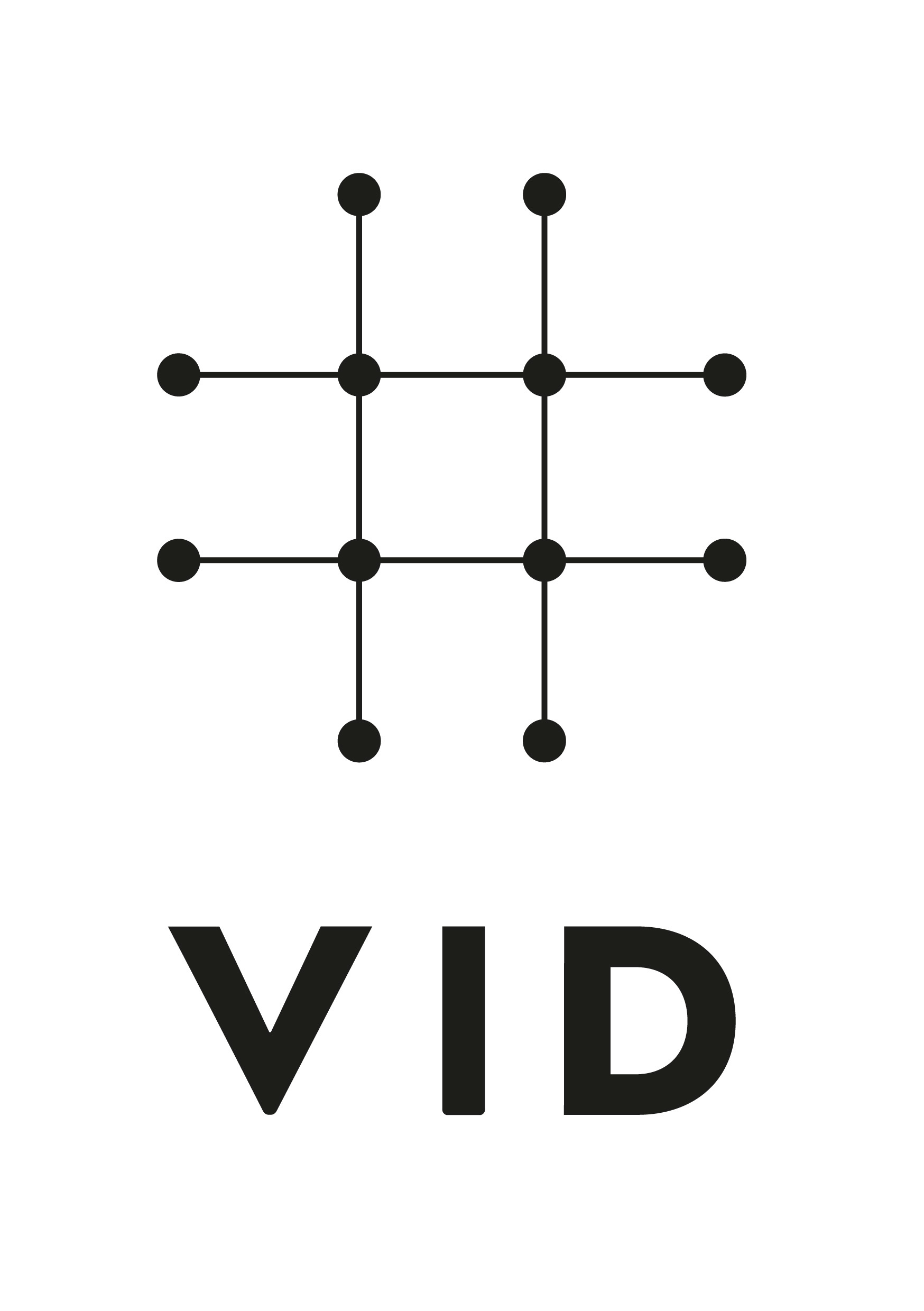 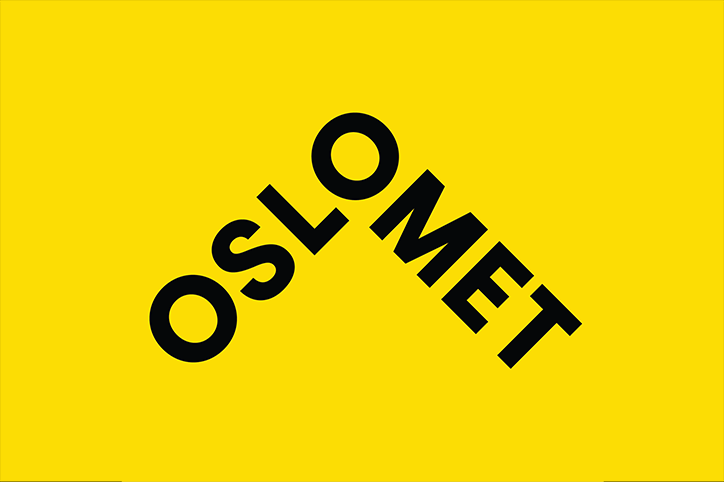 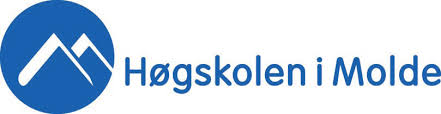 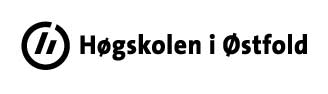 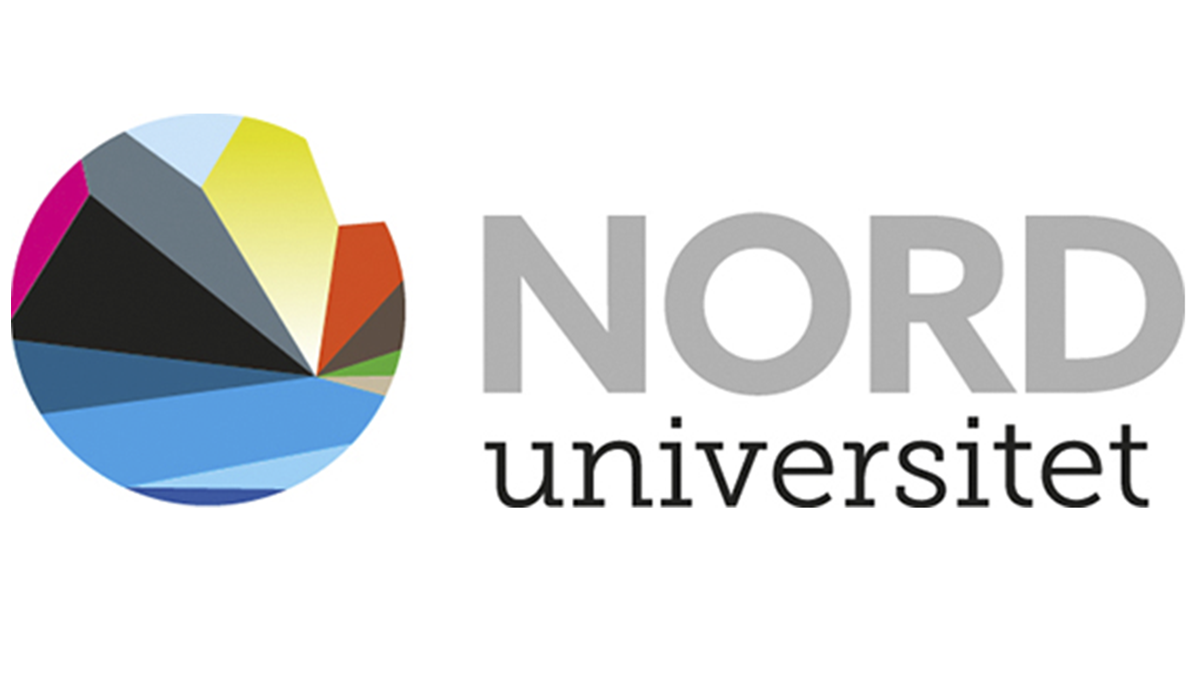 HVA ER ET DIAGRAM?
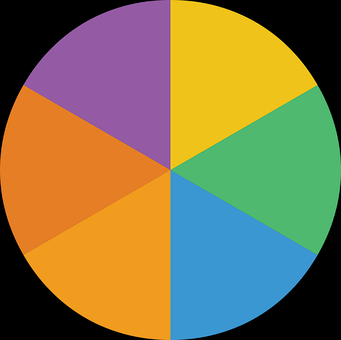 Et diagram er en måte å vise fram det vi har funnet ut når vi kan telle dataene. 

Diagrammer er en enkel måte å vise likheter og forskjeller i dataene som er samlet inn.
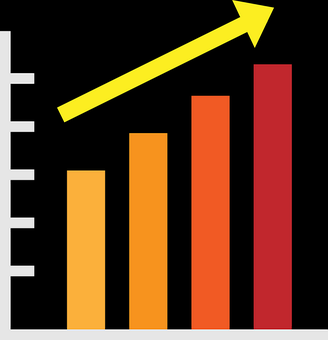 Forskerkurs for personer med utviklingshemming, 2019-2022.  HIOF, NTNU, OSLOMET, HIMOLDE, VID, NORD
2
SØYLEDIAGRAM
Hvis vi setter data inn i søylediagram, kan vi lett se hva som er mye, like mye eller mindre av noe.

Vi kan sammenligne høyden.
Forskerkurs for personer med utviklingshemming, 2019-2022.  HIOF, NTNU, OSLOMET, HIMOLDE, VID, NORD
3
KAKEDIAGRAM
Hvis tall er lagt inn i kakediagram, så kan de forskjellige delene klippes ut for å måle hva som er mest, like mye og minst.
Forskerkurs for personer med utviklingshemming, 2019-2022.  HIOF, NTNU, OSLOMET, HIMOLDE, VID, NORD
4